«Силы, которые управляют рынком»
Нажить много денег – храбрость; сохранить их – мудрость, а умело расходовать – искусство.-             Авербах Бертольд
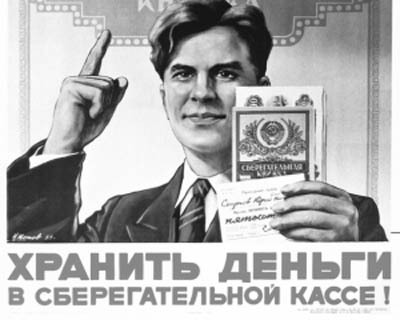 Сберкнижка.
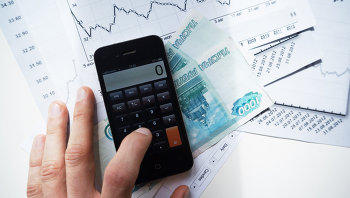 2
33. Обменные курсы валют
Аукцион
Материал из Википедии
Аукцио́н — публичная продажа товаров, ценных бумаг, имущества предприятий, произведений искусства и других объектов, которая производится по заранее установленным правилам аукциона. Общим для всех аукционов принципом является принцип состязательности между покупателями. В процессе состязания между покупателями за право приобрести товар выявляется победитель аукциона. Победителем аукциона признаётся лицо, выигравшее аукцион в соответствии с его правилами. В этом случае объект приобретается победителем аукциона
Аукцион экономических знаний.
1. Определение суммы кредита.
2. Продажа лот (вопросов)
3. Покупка ответа ( стартовая цена.)
4.Торги ( шаг – 20 руб.)
5.Права ответа – приз (стоимость вопроса)
6. подсказка – штраф (стоимость вопроса)
1 тур – Открытый.
2 тур – Закрытый
3 тур - Полузакрытый
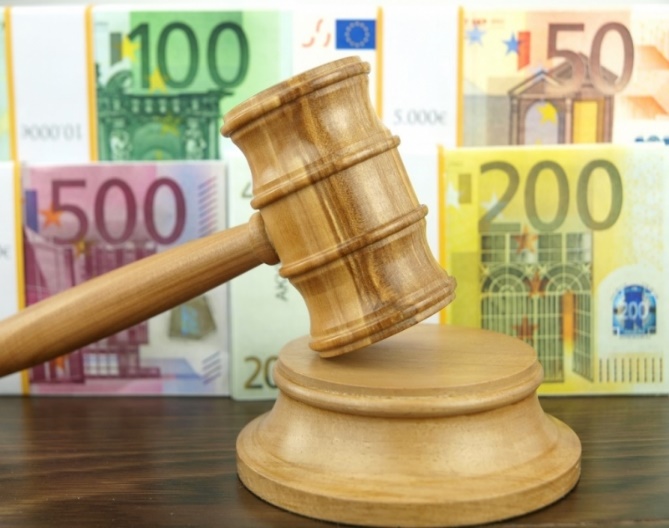 4
Подведение итогов аукциона
Ничто так не развивает память, как одалживание денег.
Прайс –лист.
Тема:   «Силы, которые управляют рынком»
           
Вопрос:                                                                                                                  Цена:
Что такое «спрос»?...............................................................................     100р.
Что такое «величина спроса»? ……………………………………………………….      300р.
«Закон  спроса» ………………………………………………………………………………..    200р.
Что такое «эластичность»? ……………………………………………………………….    200р. 
Что такое «предложение»? ……………………………………………………………….. 100р.
Что такое «величина предложения»?.................................................... 300р.
Что такое «эластичность  предложения по цене»?................................400р.
«Закон предложения»…………………………………………………………………………  200р.
Что такое «избыток (затоваривание)»?…………………………………………………300р.
 Что такое «дефицит»?...............................................................................300р.
 Что такое «равновесная цена»?............................................................... 200р. 
 Что такое «взаимозаменяемые товары»?...............................................300р.
 Что такое «взаимодополняемые товары»…………………………………………300р.
 Куда сдвигается кривая спроса при увеличении цены?........................100р.
 Куда сдвигается кривая предложения при уменьшении цены?..........100р.
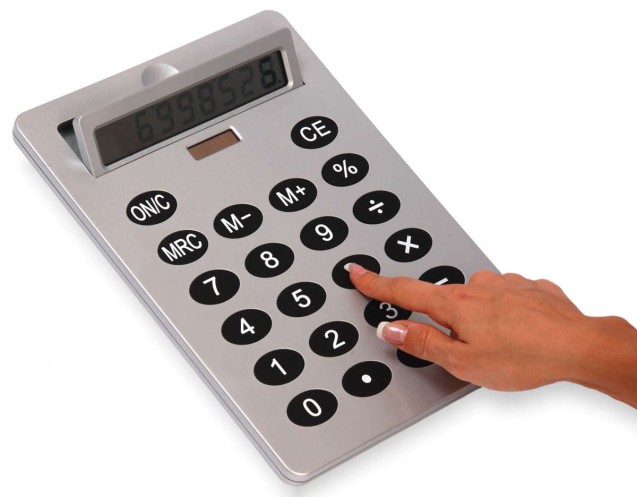 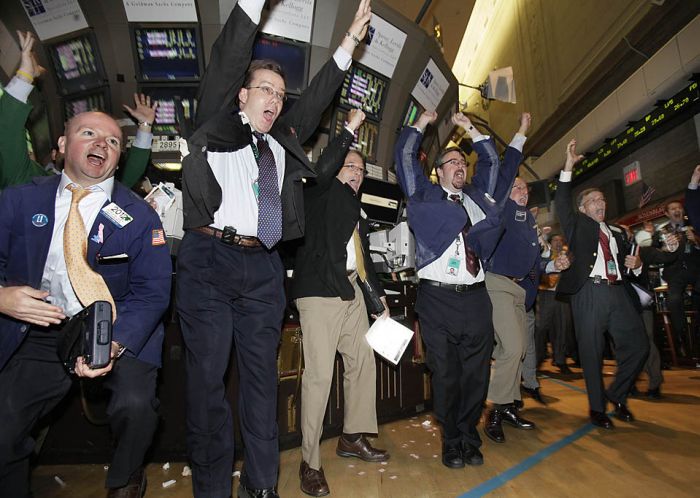 Урок закончен!Спасибо за внимание.
Домашнее задание:
П 10, 11, 12